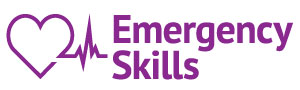 Welcome!  

ESI is HERE for you during this crisis.
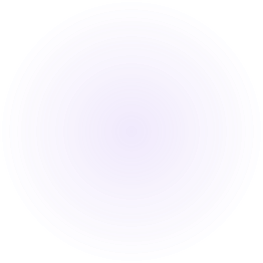 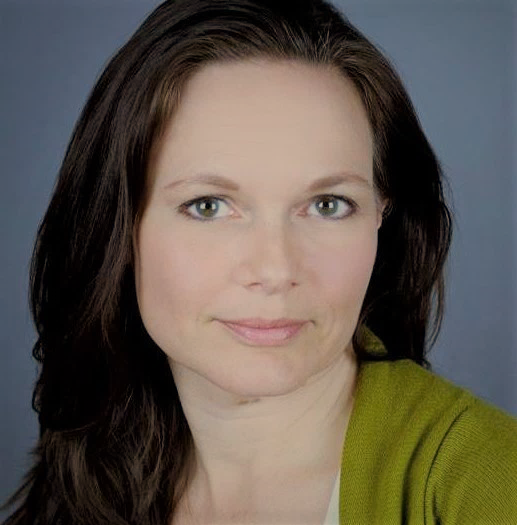 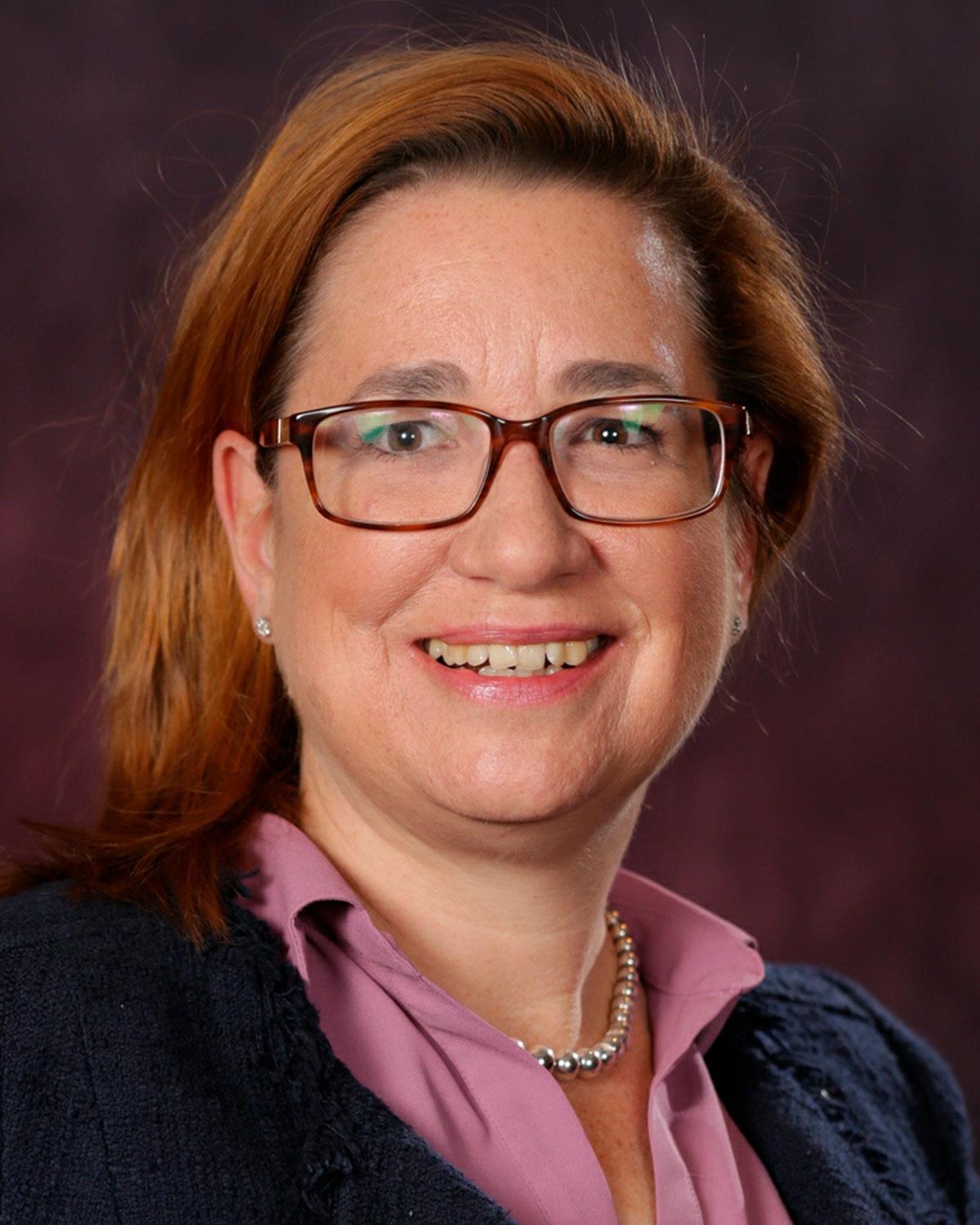 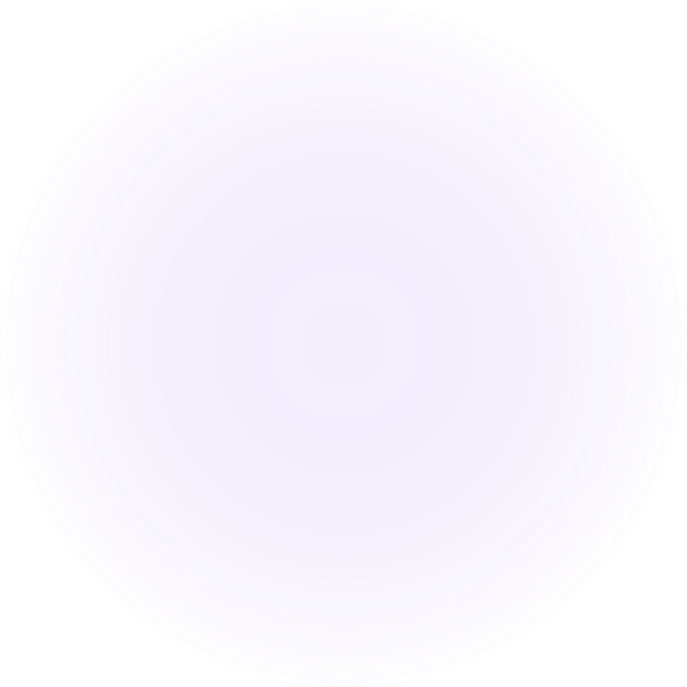 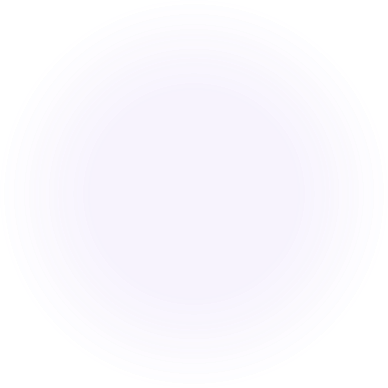 Your Presenters
Sarah Gillen
Barbara Kinter
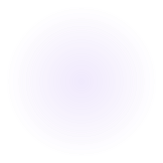 A conversation about…

	First Aid in the Home
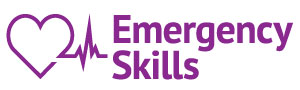 What if I think I may have COVID 19?
If you are sick, STAY HOME
Not better in 3 -4 days?  Cal your healthcare provider. (Call, text, telemedicine)
Do NOT go to the ER is you are not severely ill.
Call 311 for help getting medical care
When can I leave if I feel better?
7+ days since symptoms started
Fever free 3+ days WITHOUT the help of fever-reducing drugs
Cough and sore throat symptoms resolved
Agenda
Good Numbers to Have
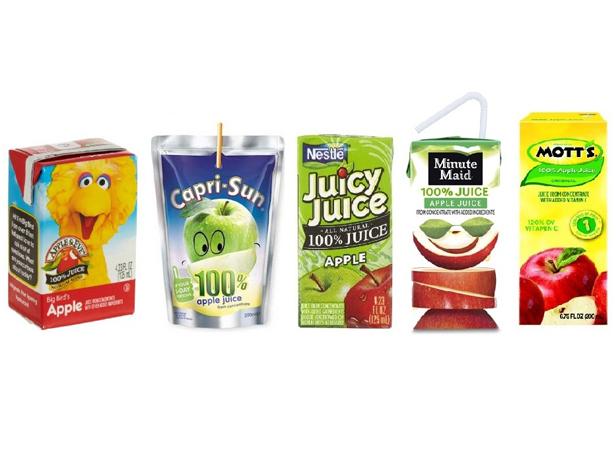 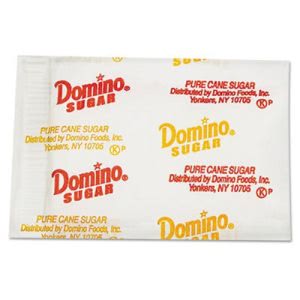 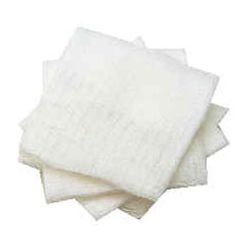 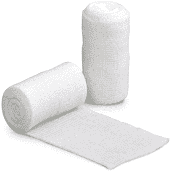 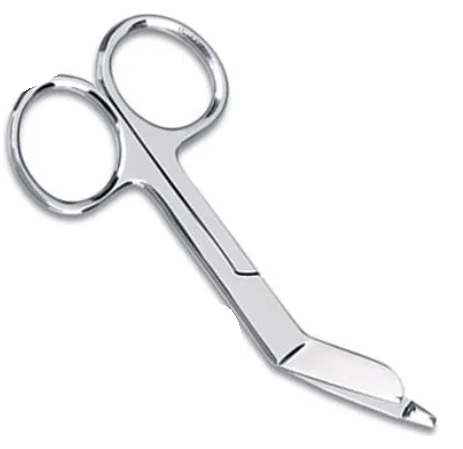 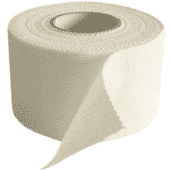 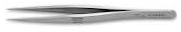 Some Good Things to Have Around the House
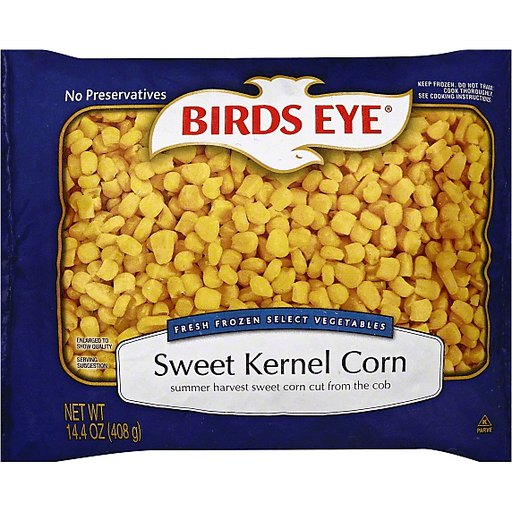 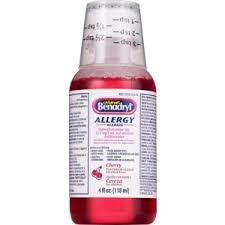 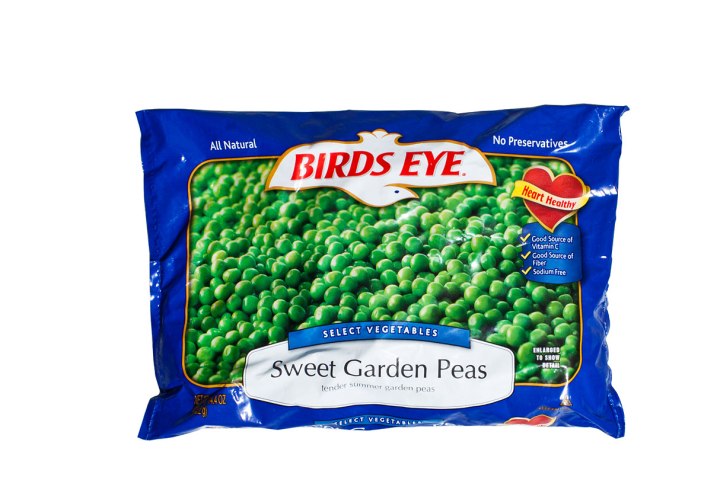 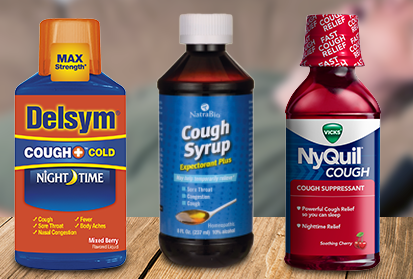 Universal Precautions
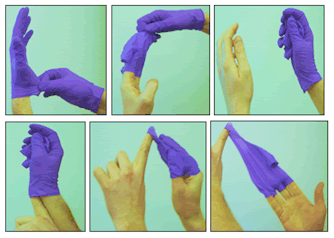 You can DO it!
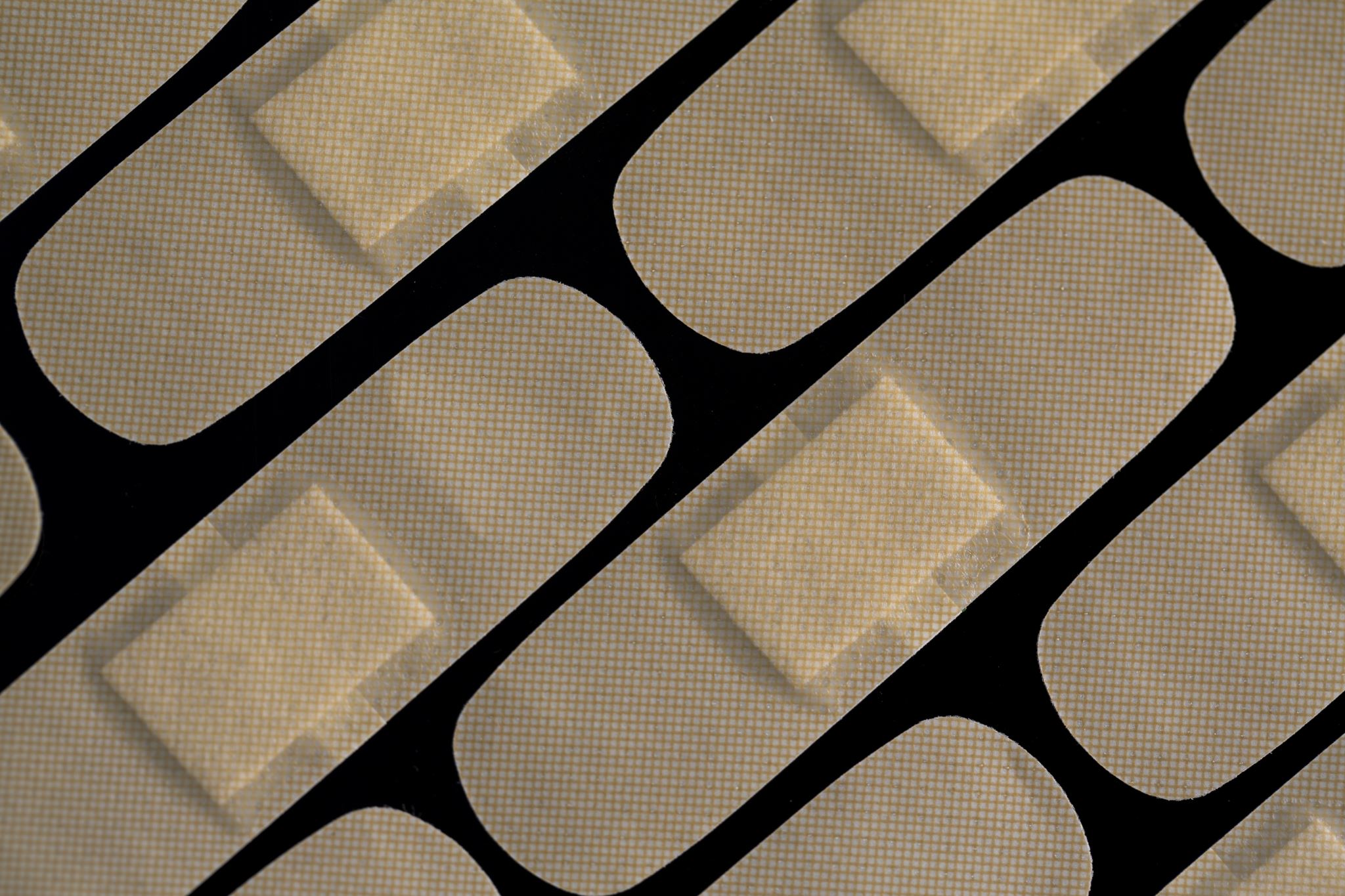 Remember – you are not expected to be a DOCTOR
ACCIDENTS
Are the most common cause of death in children!
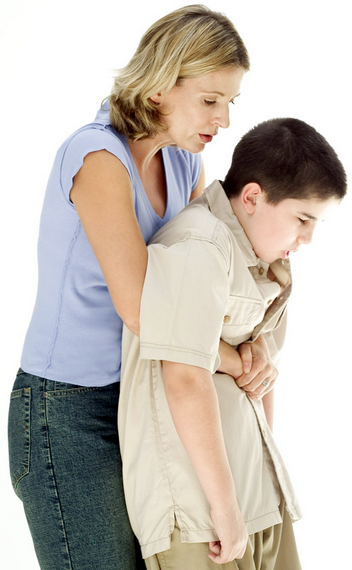 Two Hands 
–
Upward thrusts
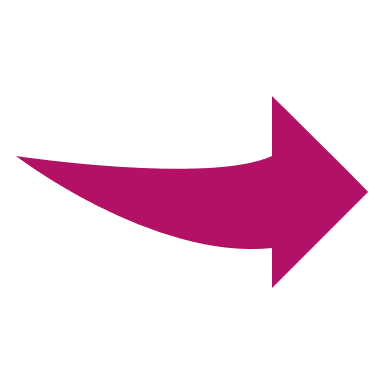 Hip to Hip
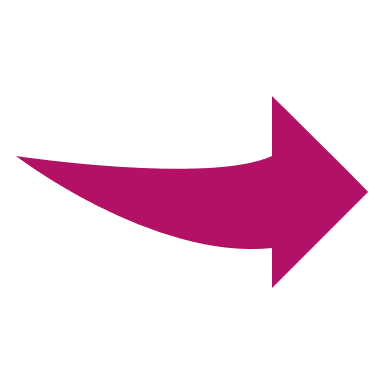 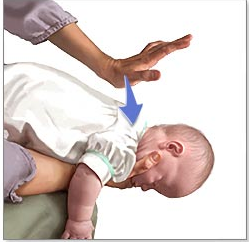 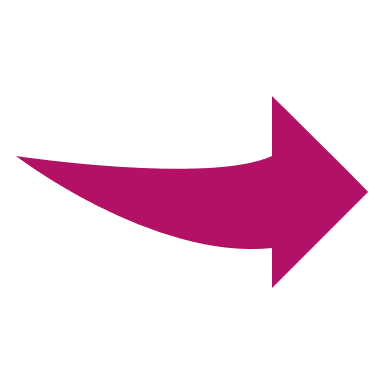 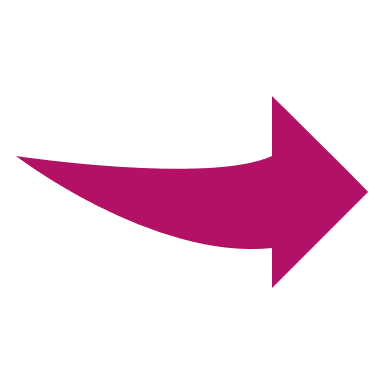 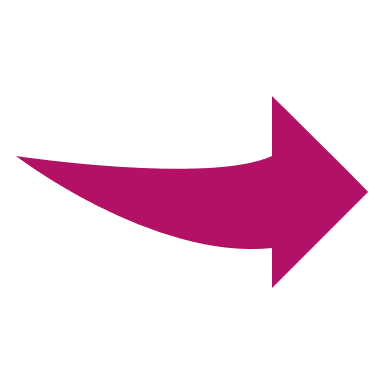 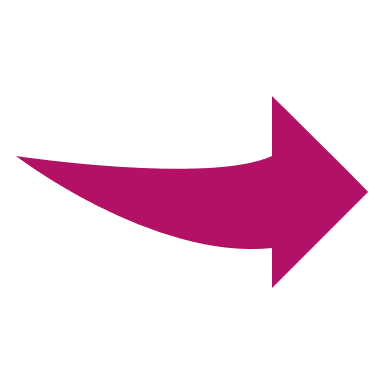 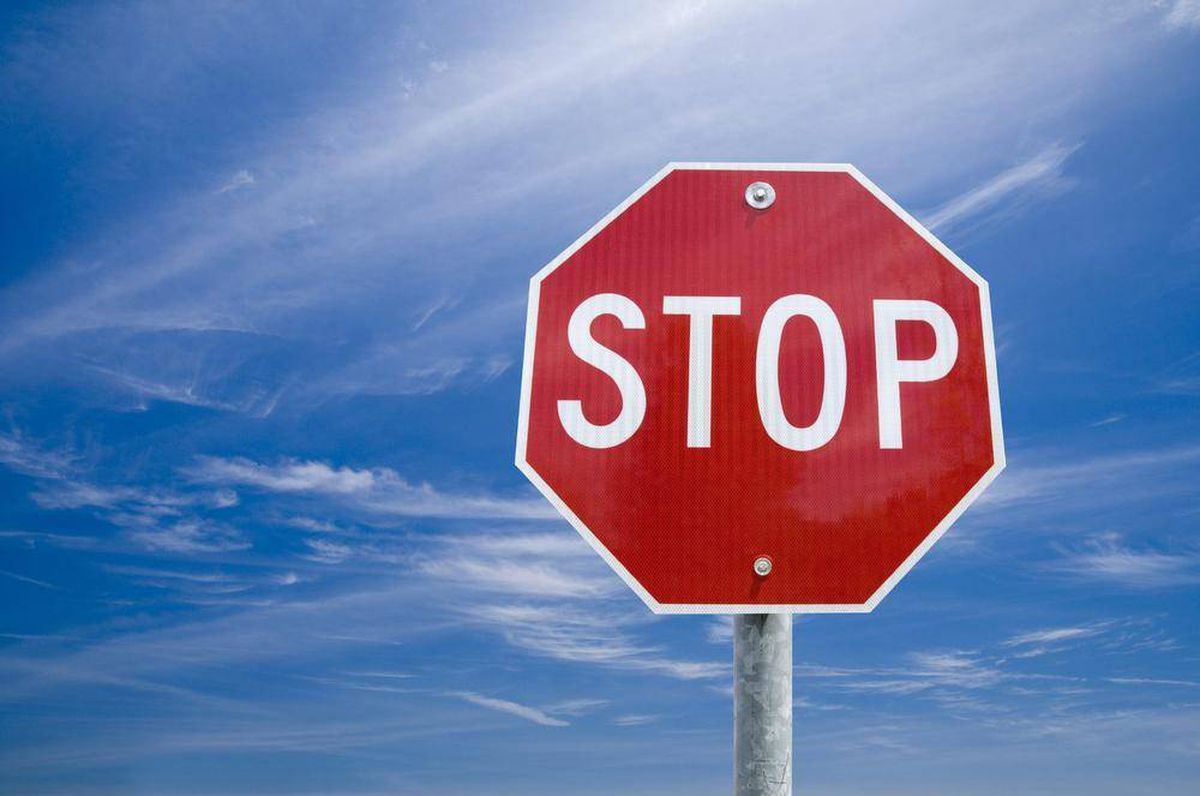 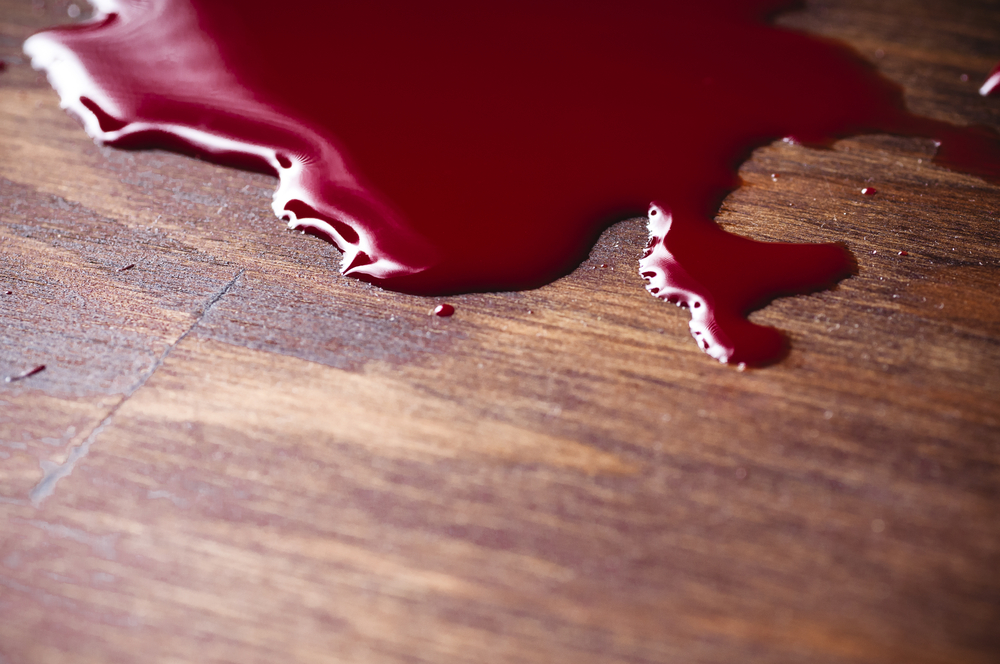 Minor Wound
Wash with antibacterial soap
Apply antibacterial ointment
Keep covered
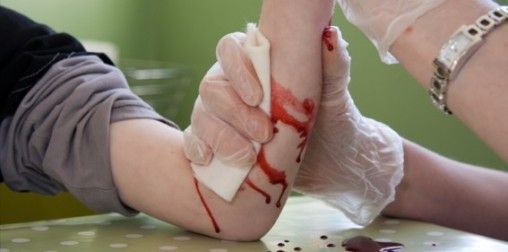 Direct PressurePressure Bandage
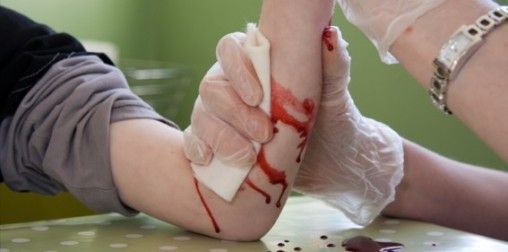 Direct PressurePressure Bandage
FIRST AID for Burns?
Remove the agent of the burn
Partial Thickness1st degree
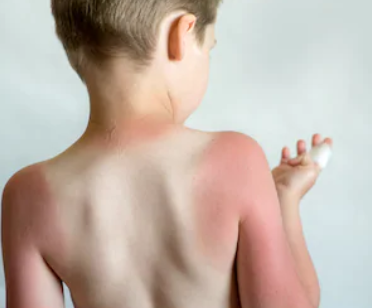 RED! Painful!
Refer to page 38
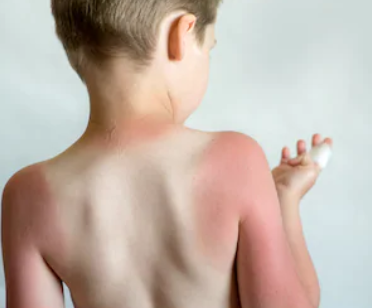 Running WaterCool Compress
Refer to page 38
RED! Painful!
Partial Thickness2nd degree
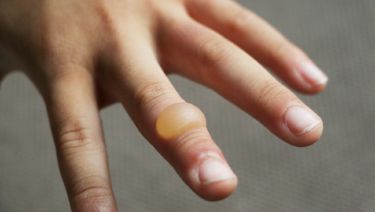 BLISTERS!  Swelling!
Refer to page 38
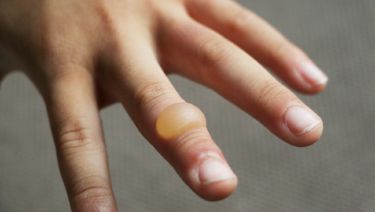 Submerge in WaterCool Compresses
Refer to page 38
Medical Emergencies
Diabetes …
…a disease in which the body does not   produce or properly use insulin
1 or 2?
And the answer is…
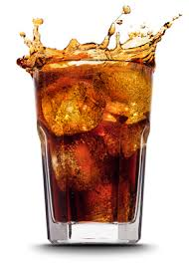 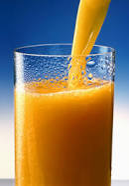 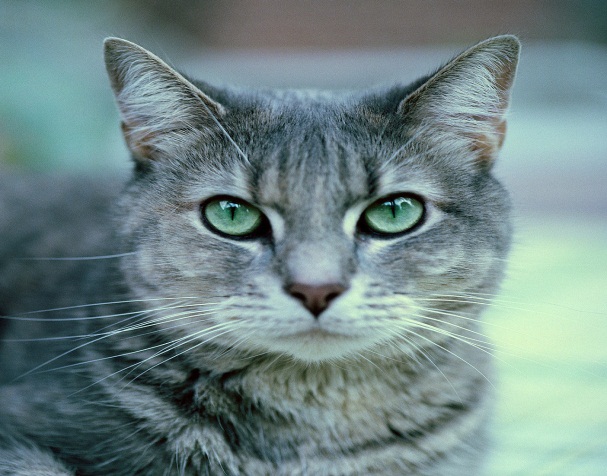 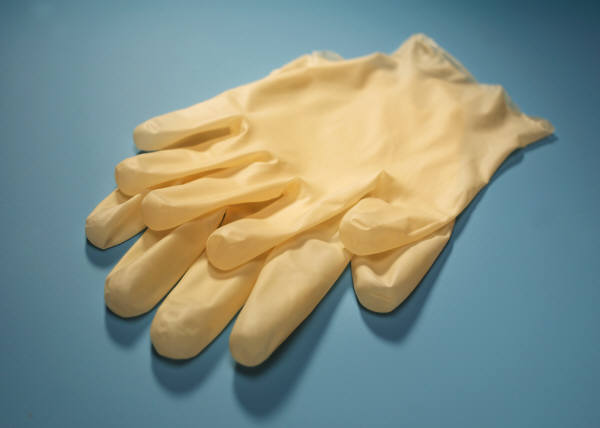 Allergies and Anaphylaxis
Tactile
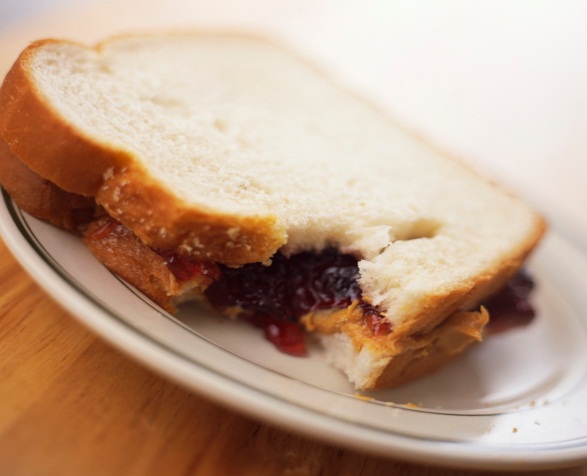 Inhallation
Ingestion
Tingling/Numbness of Tongue and/or lips
Signs of shock
Severe chest pain/constriction
Difficulty breathing with wheezing
Hives; itching
Swelling of face, tongue, wrists, ankles
Possible convulsions
Allergic Reaction – What will I see?
When Allergies are a Problem…
Using an Epi Pen
STEP1
STEP 2
STEP 3
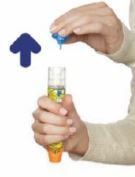 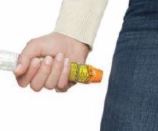 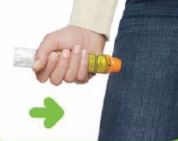 a Seizure…
“…is a brief strong surge of electrical activity (which) affects all or part of the brain”
Refer to page 21
Seizures can be caused by lots of things.
RECOGNIZE A SEIZURE
RESPOND TO A SEIZURE
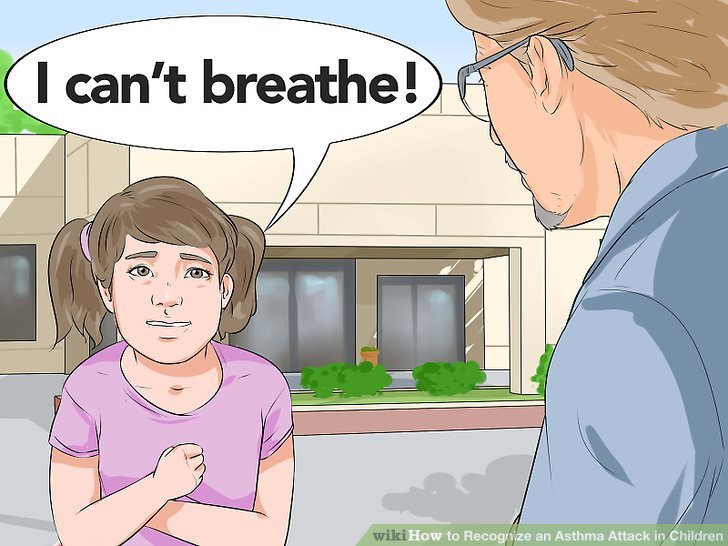 Wheezing
Tight Chest
Sometimes you WILL need help.
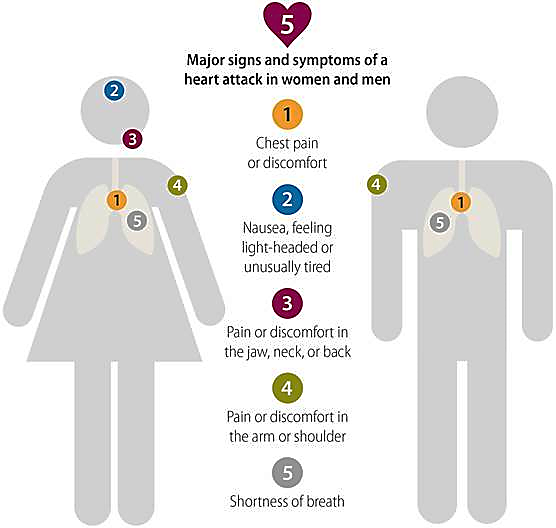 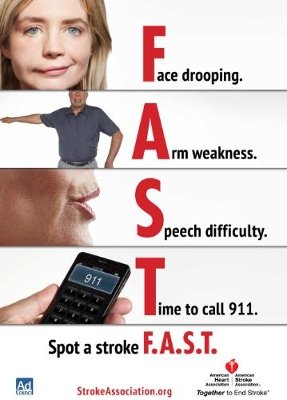 Unresponsive
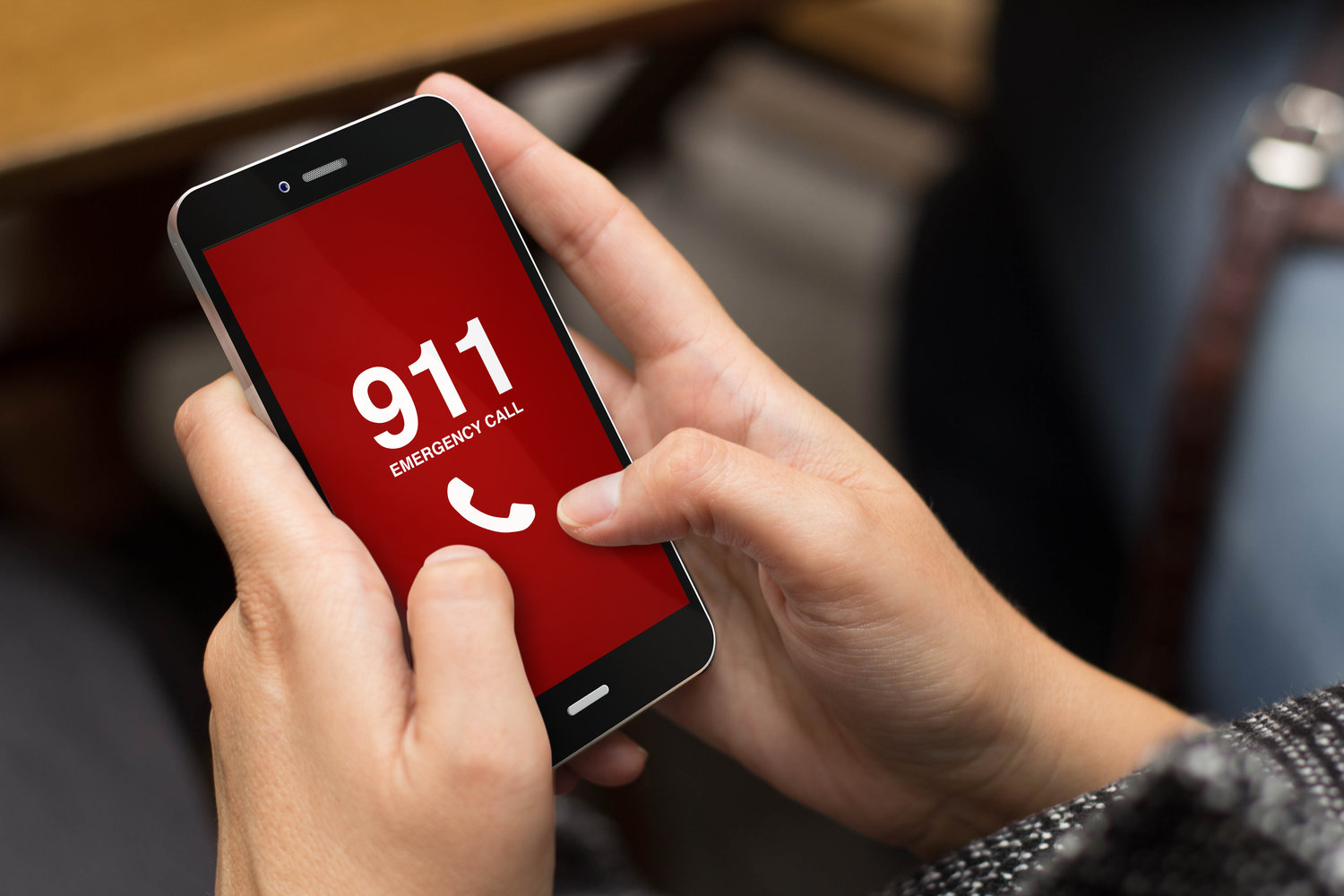 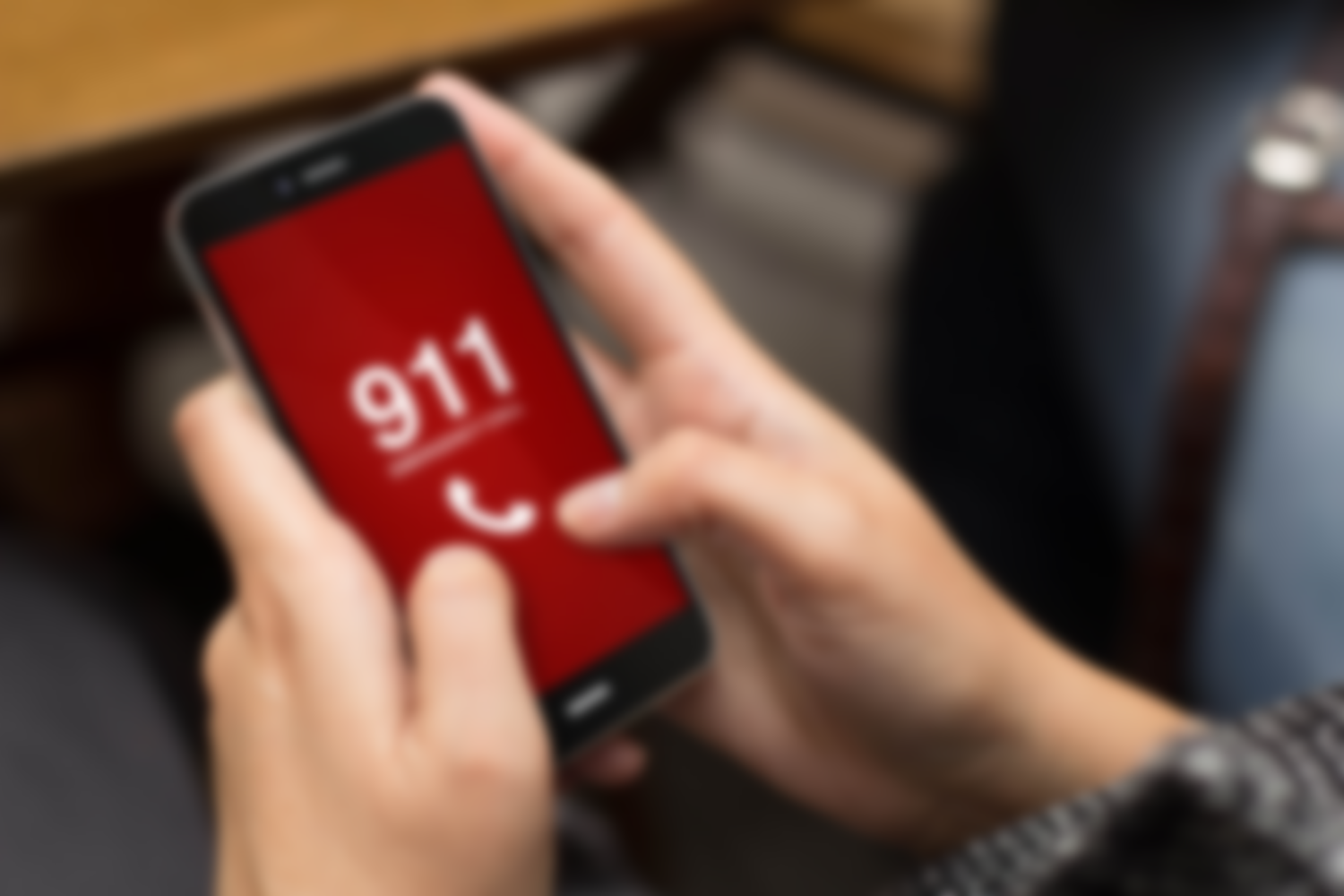 When SHOULD you call 911?
Is the person unconscious?  CALL
Is the person having difficulty breathing?  CALL
Can you not make the bleeding stop?  CALL

What do I say?
Be specific about your location.
Answer the questions.
Don’t hang up unless you are told to do so.
You CAN make a DIFFERENCE
Thank you for CARING enough to be here today!
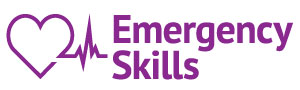 Upcoming Virtual Classroom Courses
Tuesday, April 28 	3:15 PM
Mental Health and COVID-19
Training Options
HOME AED and Accessories AVAILABLE NOW
Contact Us!
Contact Us!